本篇的簡報資料轉載自以下網站
，在此特別感謝著作的前賢。

http://www.slideshare.net/243011/ss-1432759?related=1
天道三寶解說01
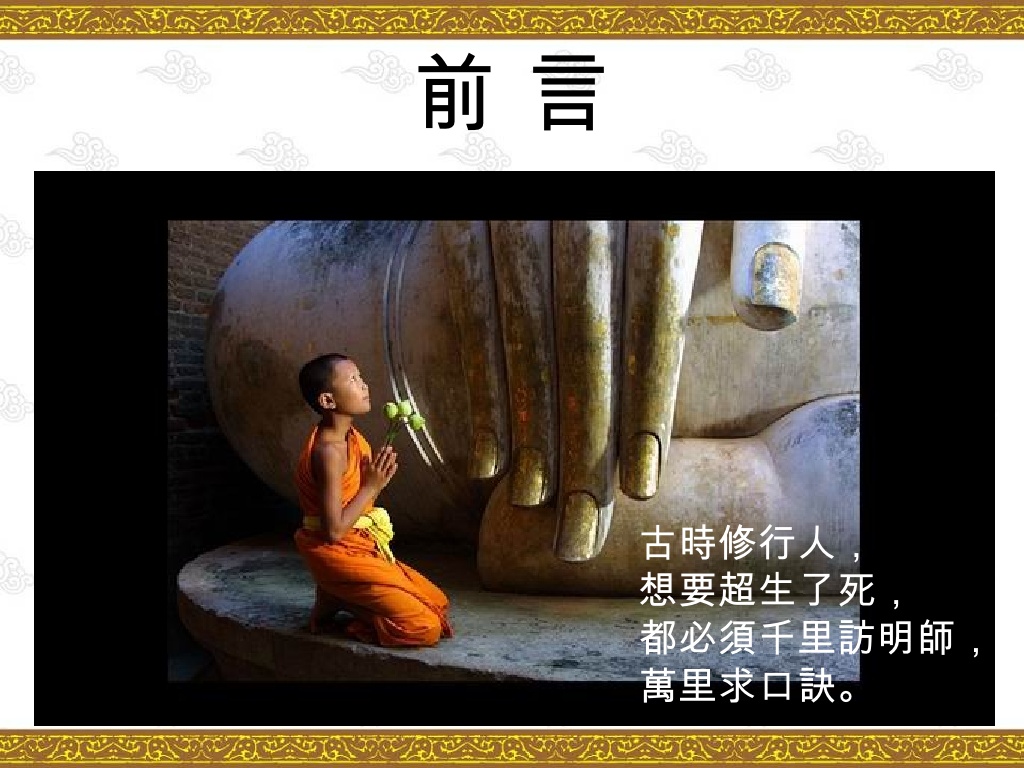 天道三寶解說02
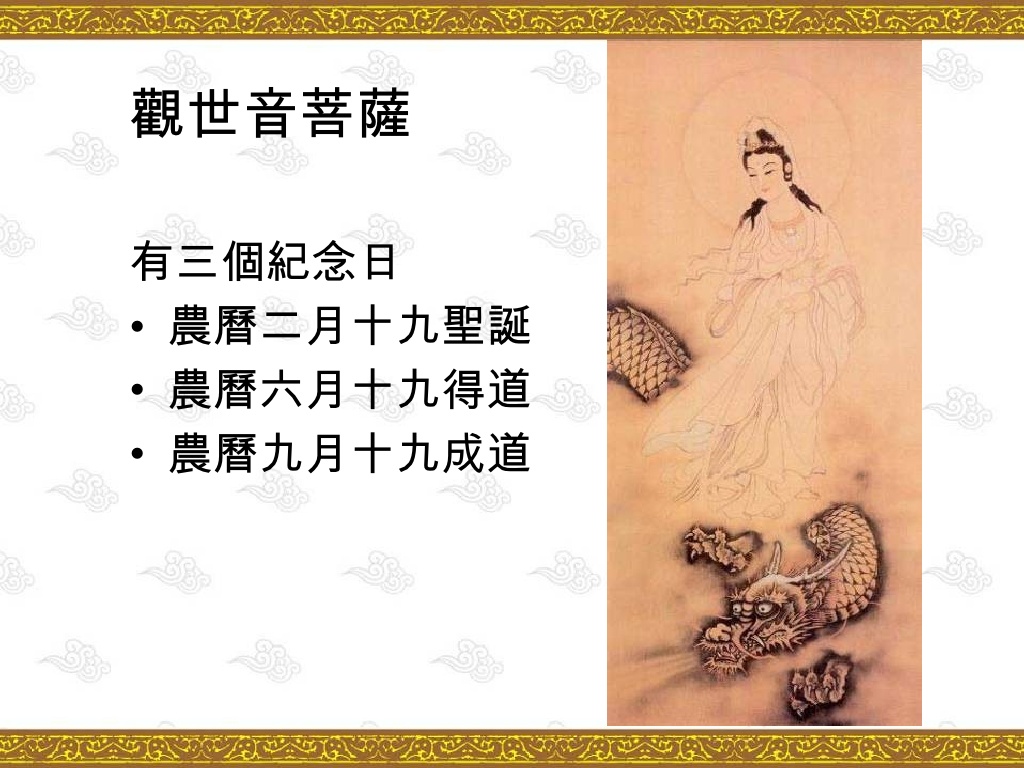 天道三寶解說03
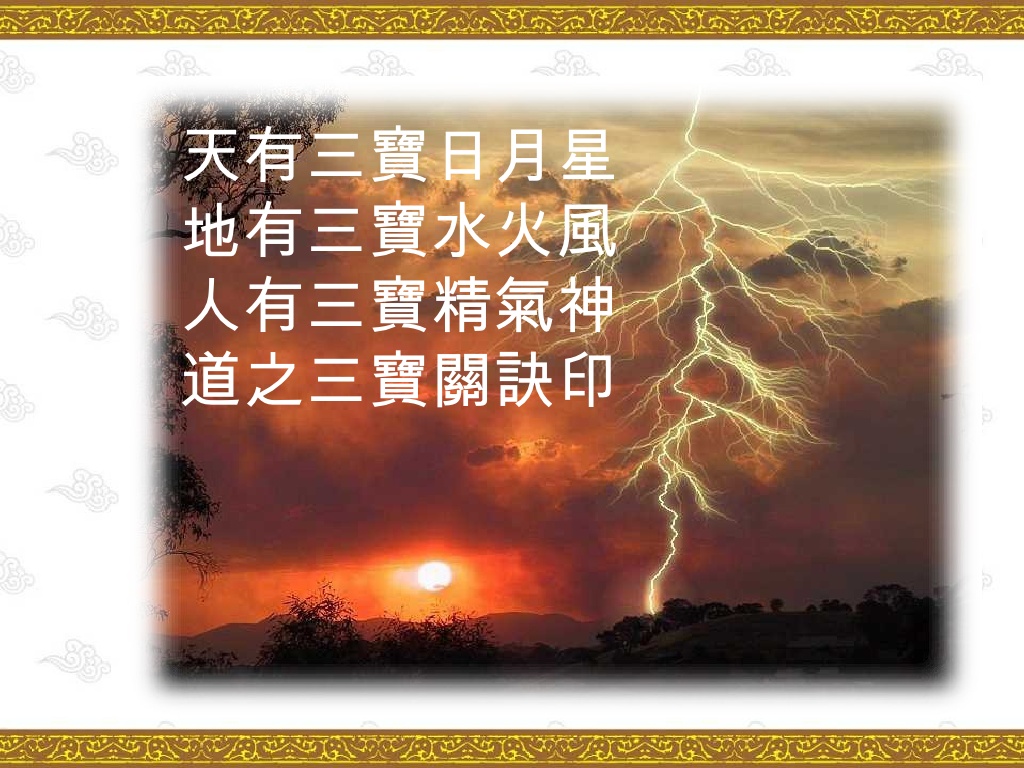 天道三寶解說04
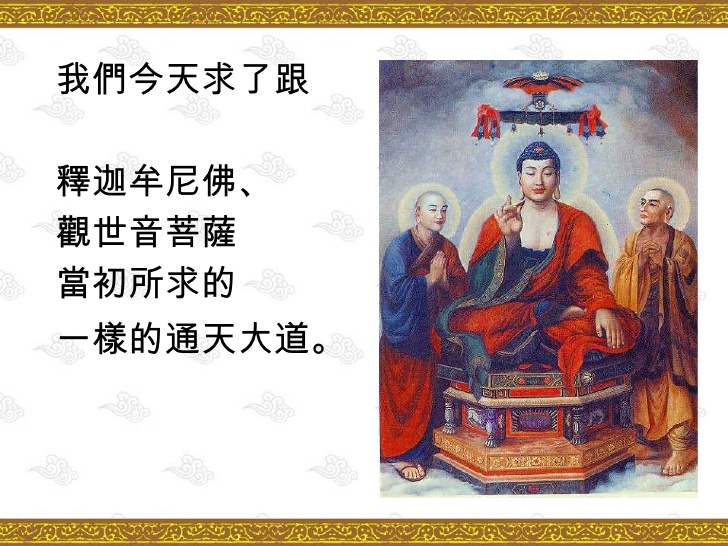 天道三寶解說05
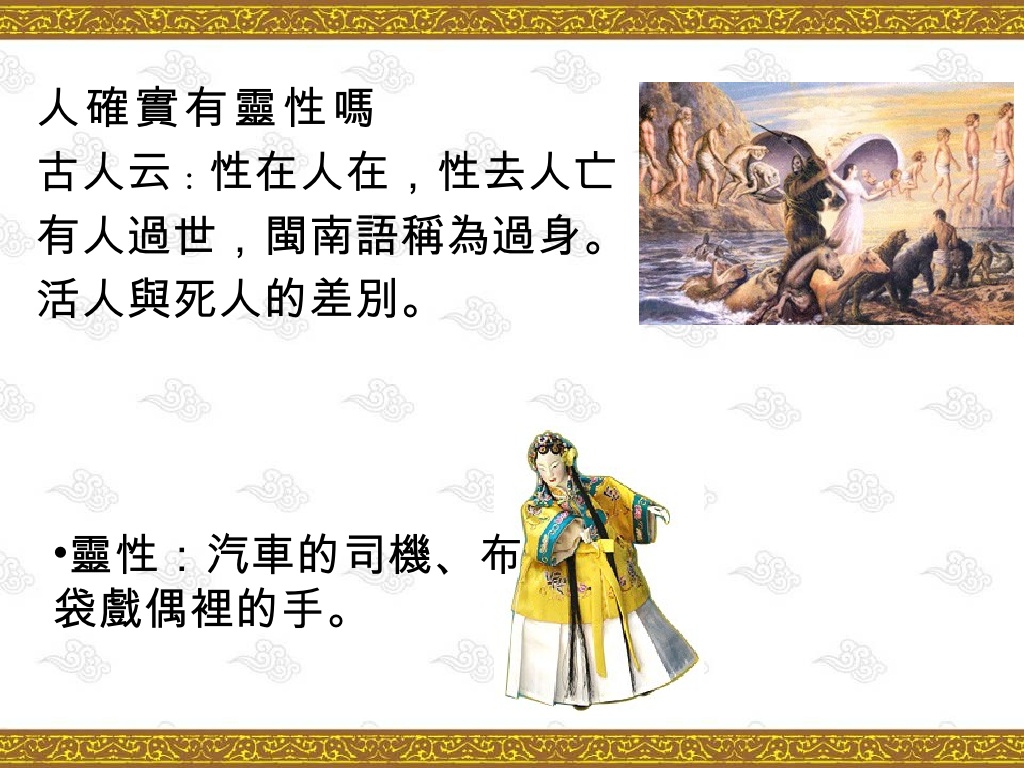 天道三寶解說06
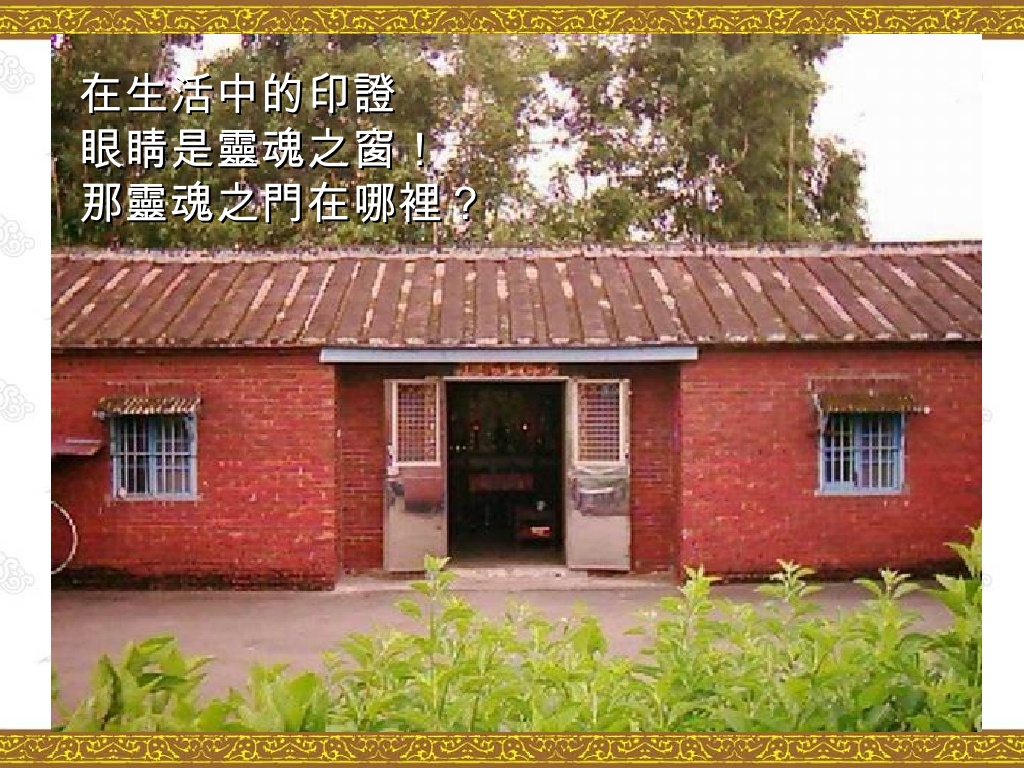 天道三寶解說07
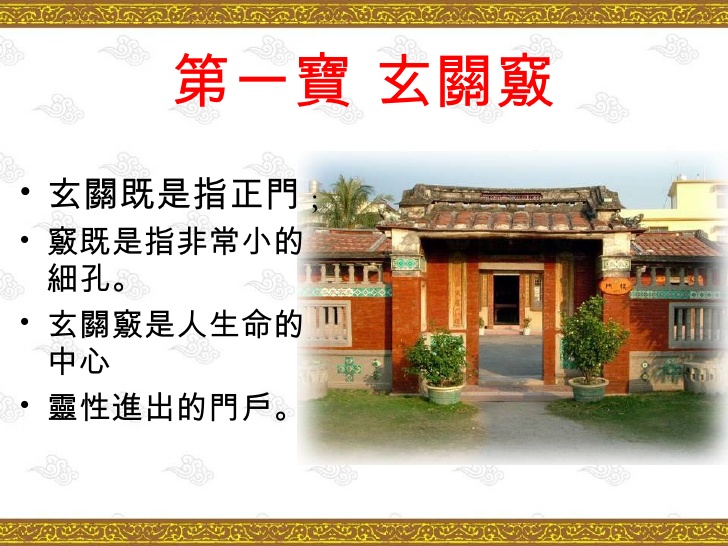 天道三寶解說08
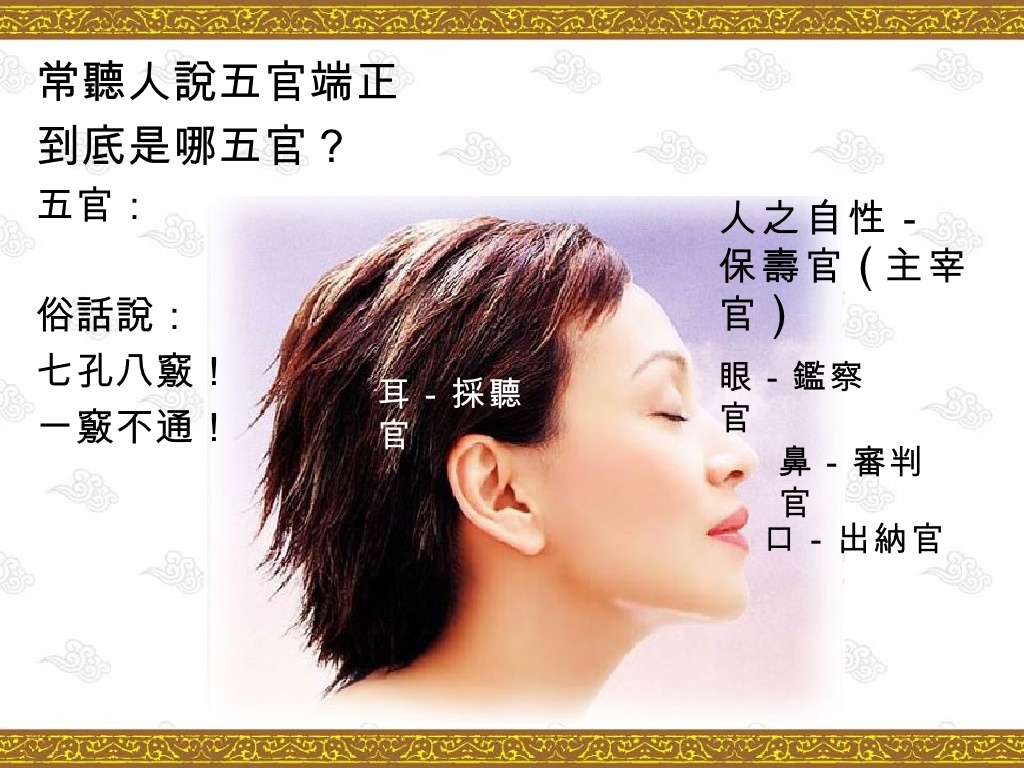 天道三寶解說09
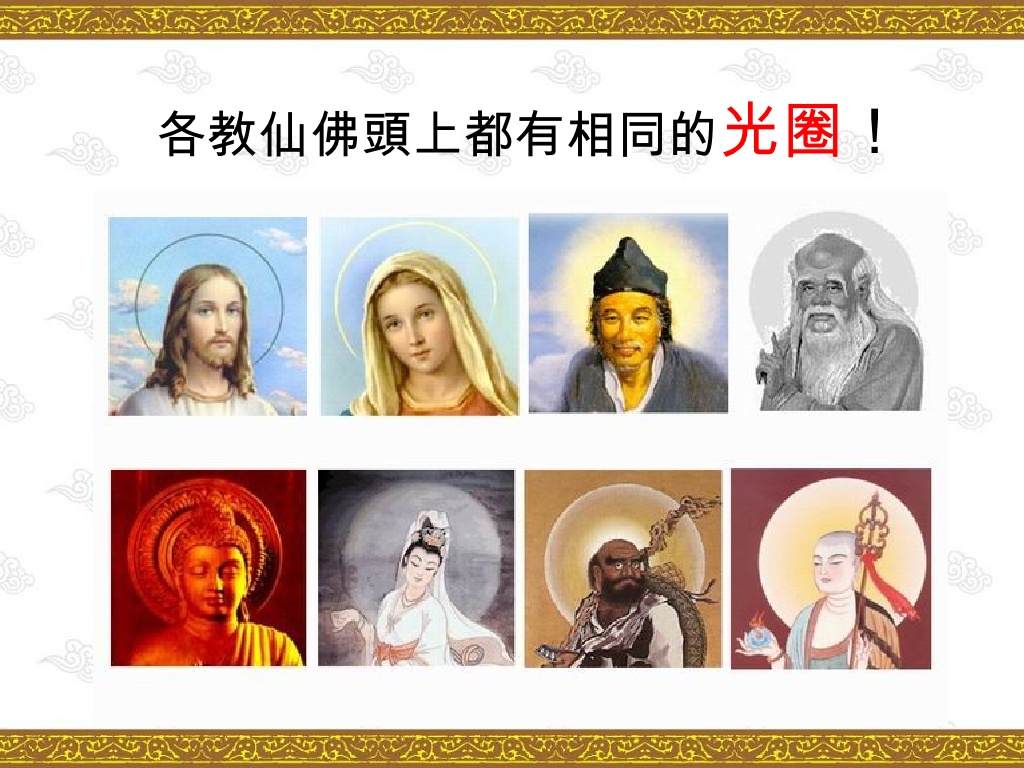 天道三寶解說10
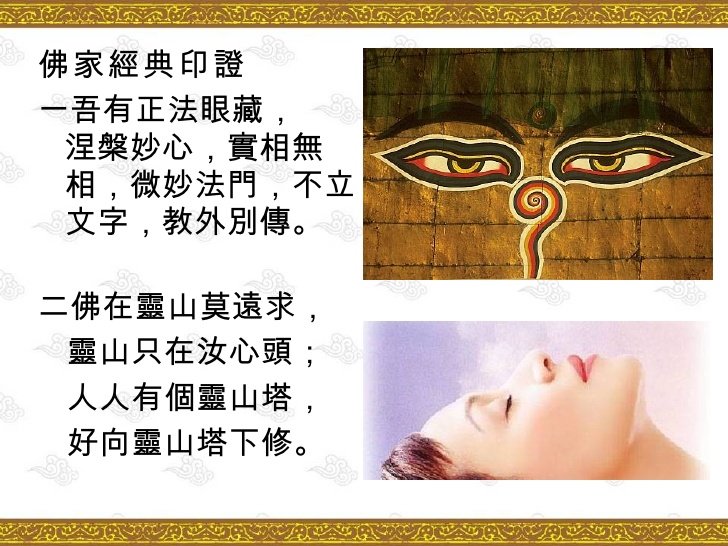 天道三寶解說11
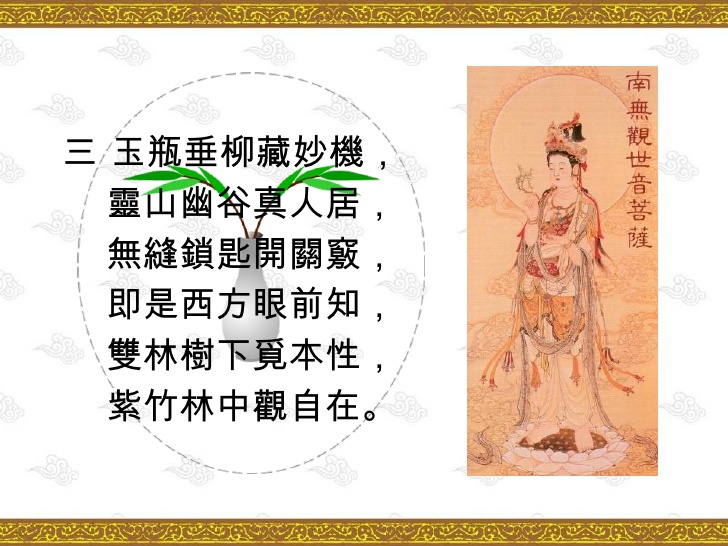 天道三寶解說12
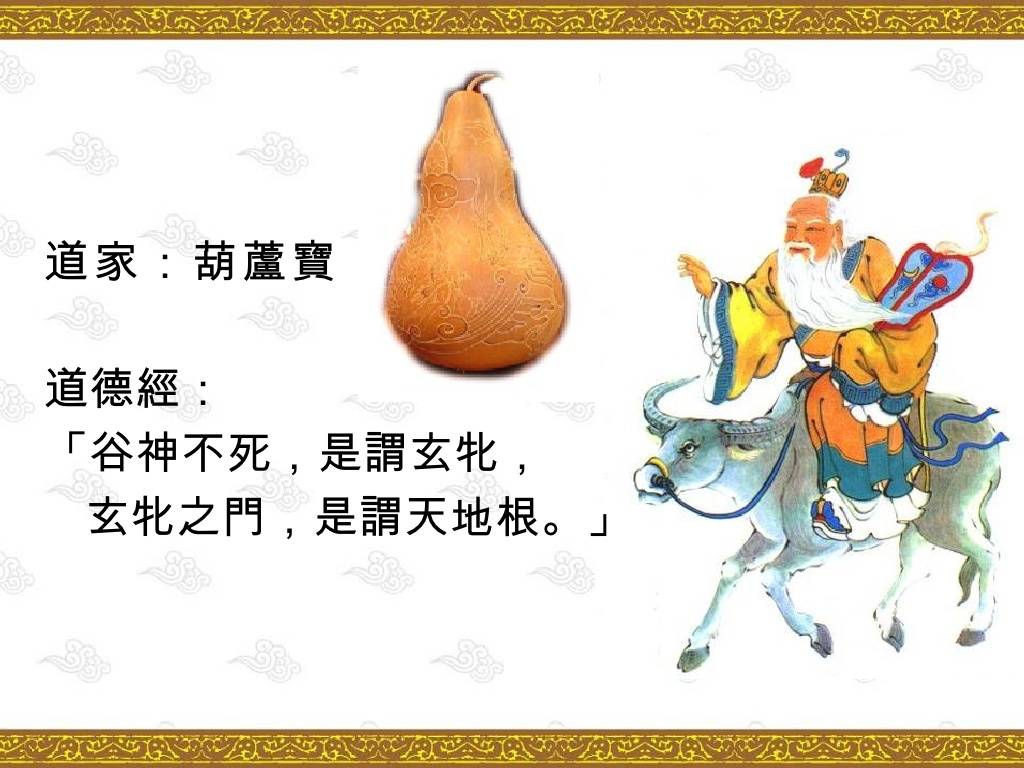 天道三寶解說13
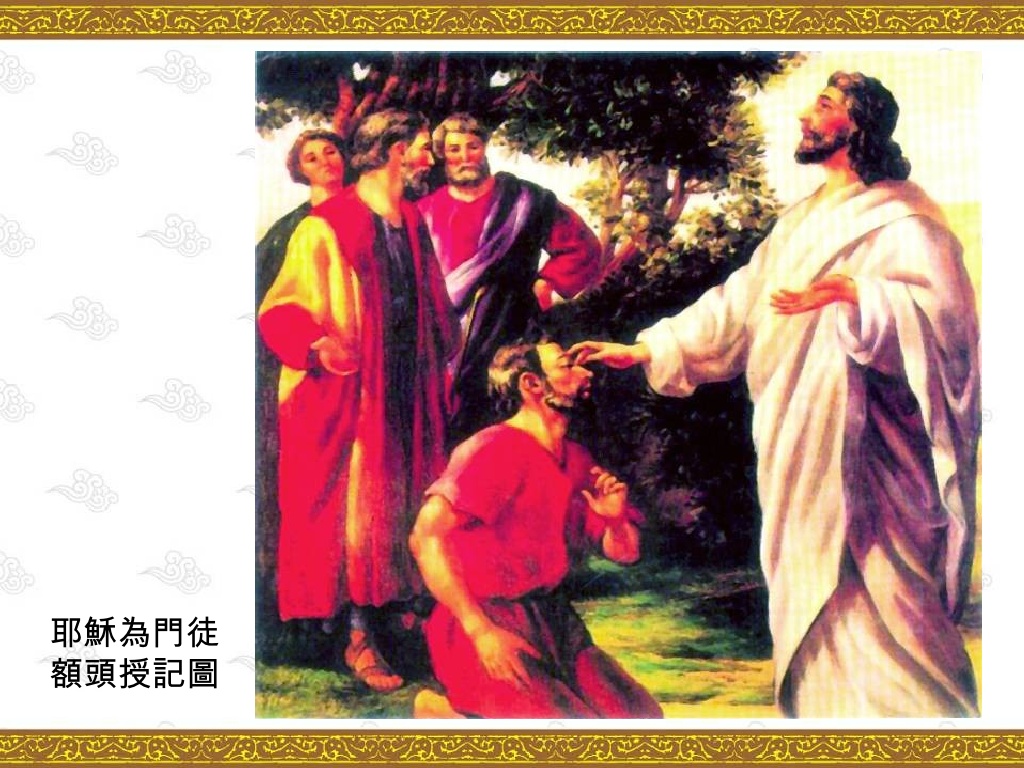 天道三寶解說14
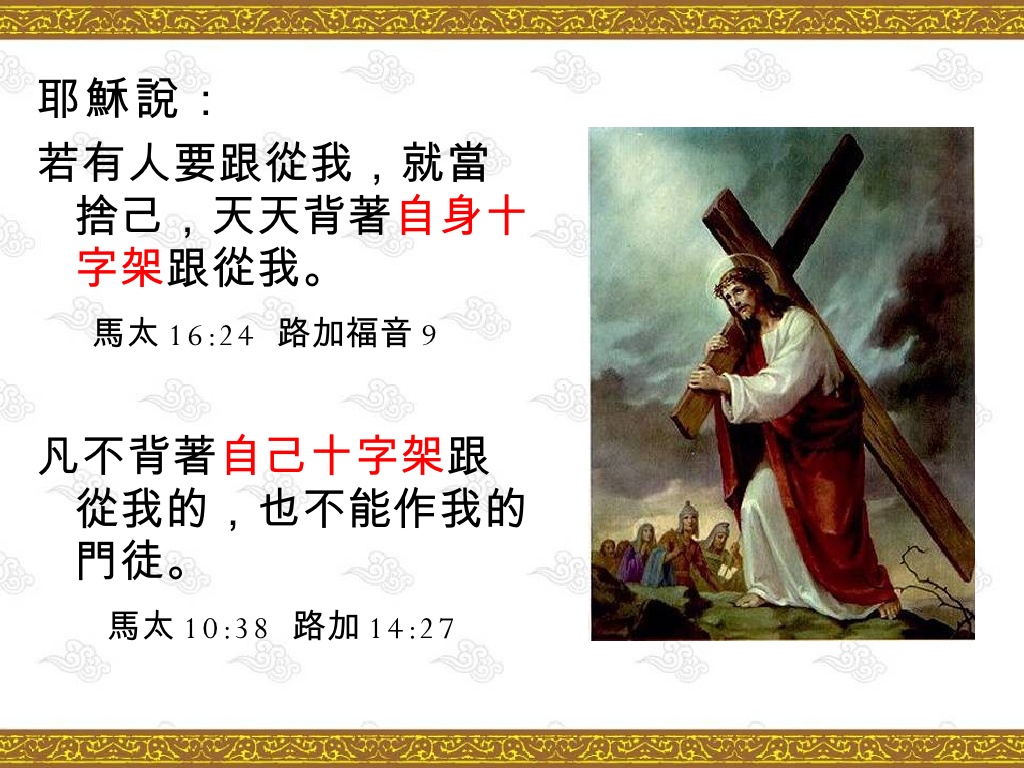 天道三寶解說15
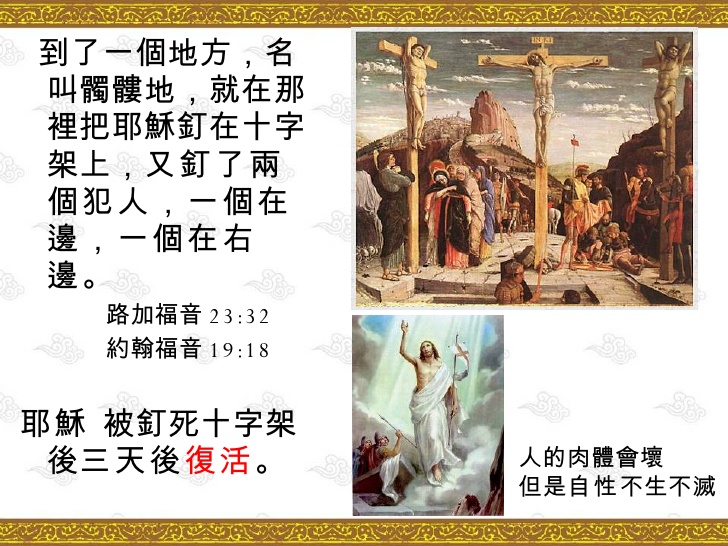 天道三寶解說16
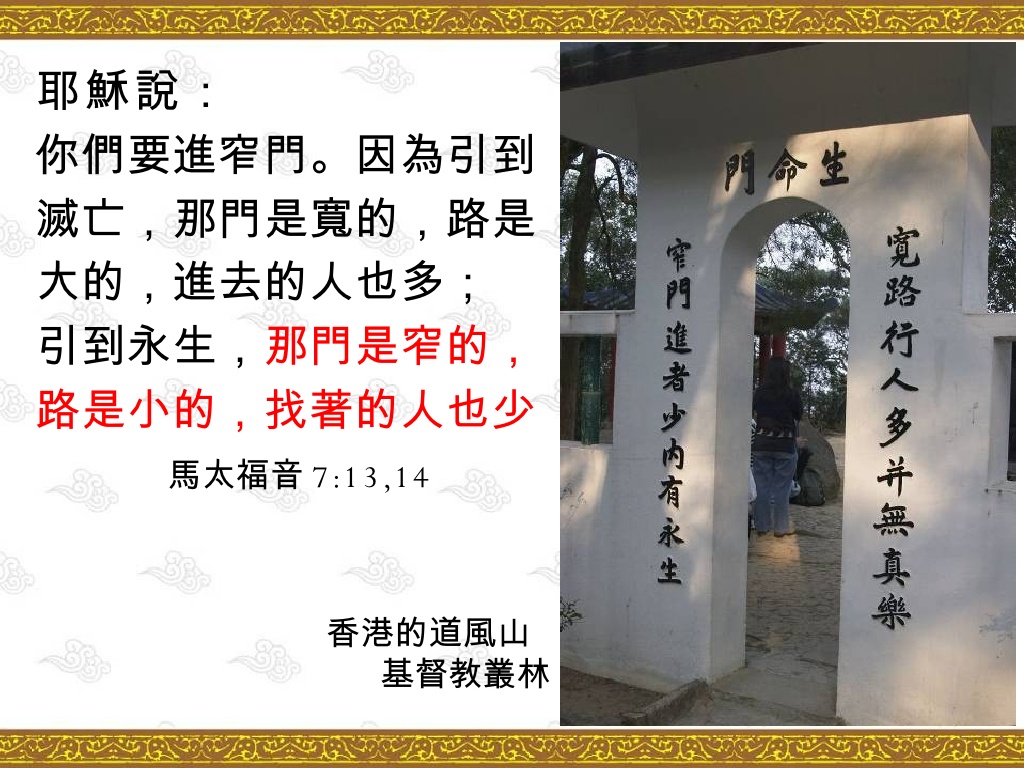 天道三寶解說17
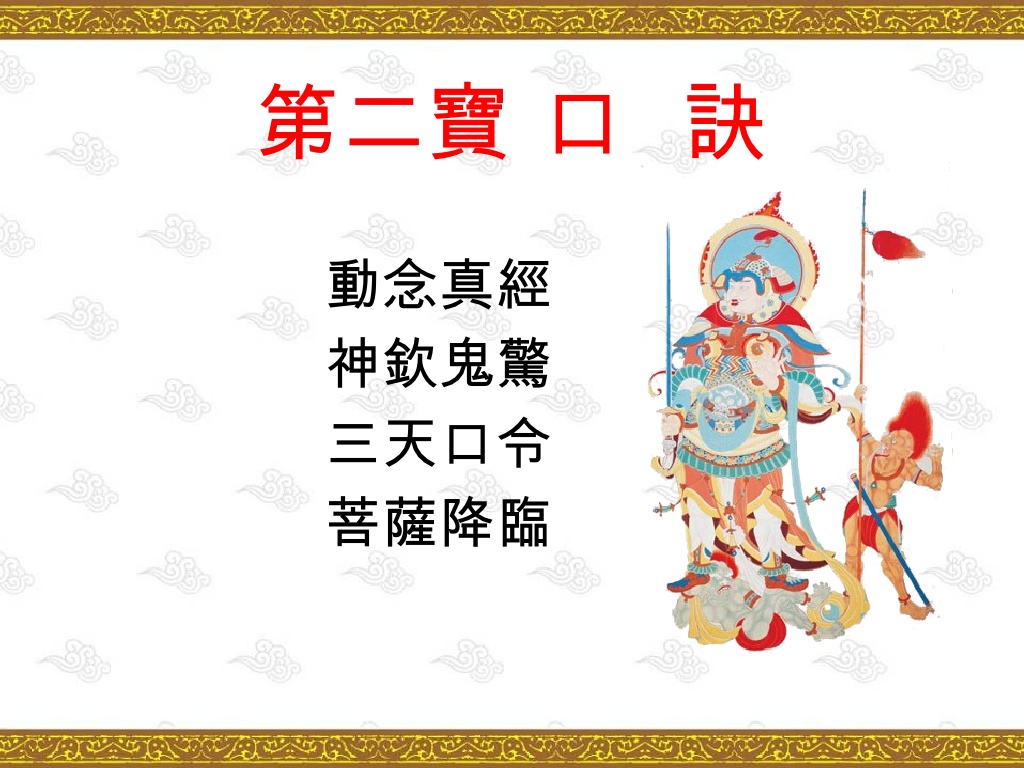 天道三寶解說18
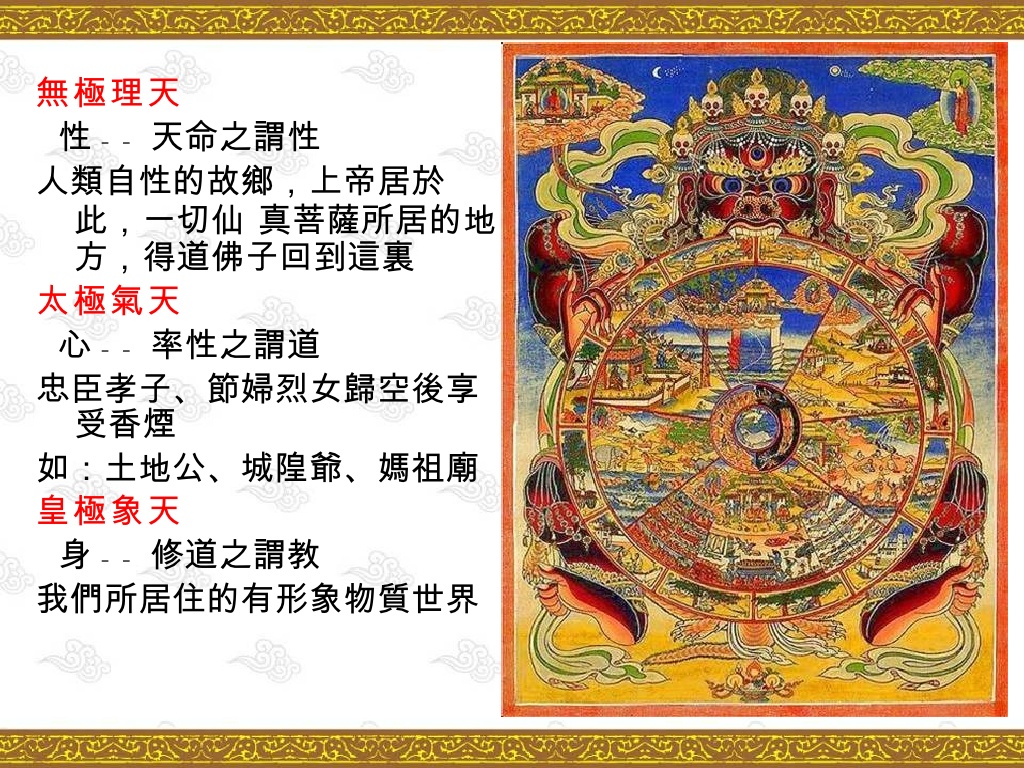 天道三寶解說19
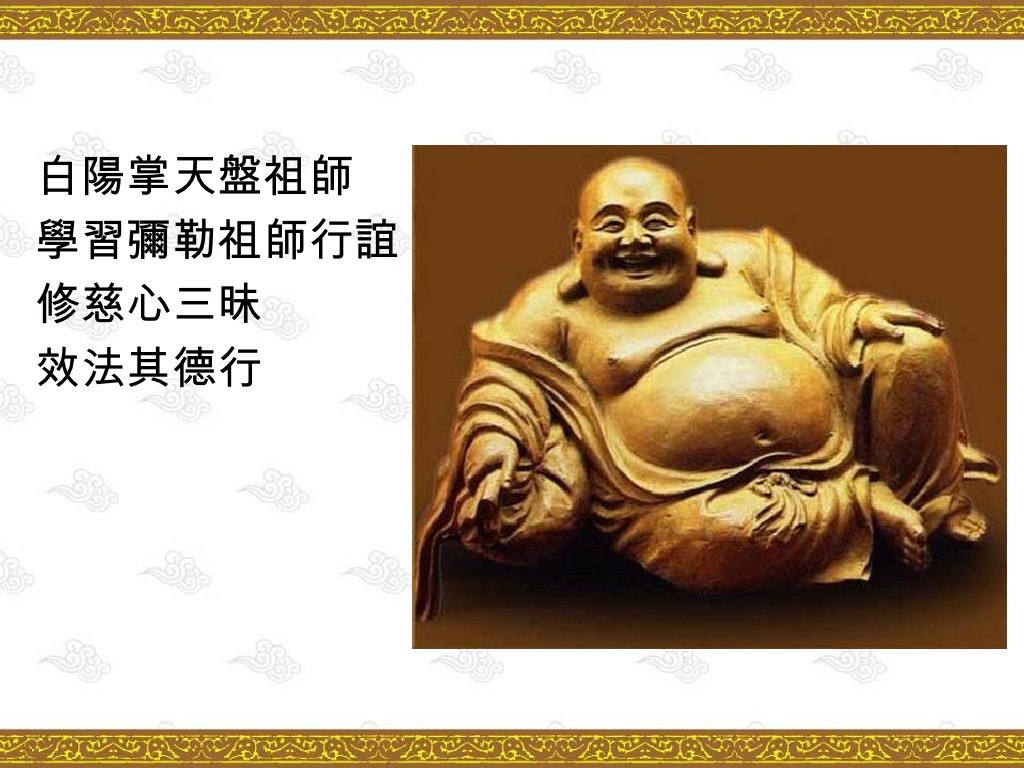 天道三寶解說20
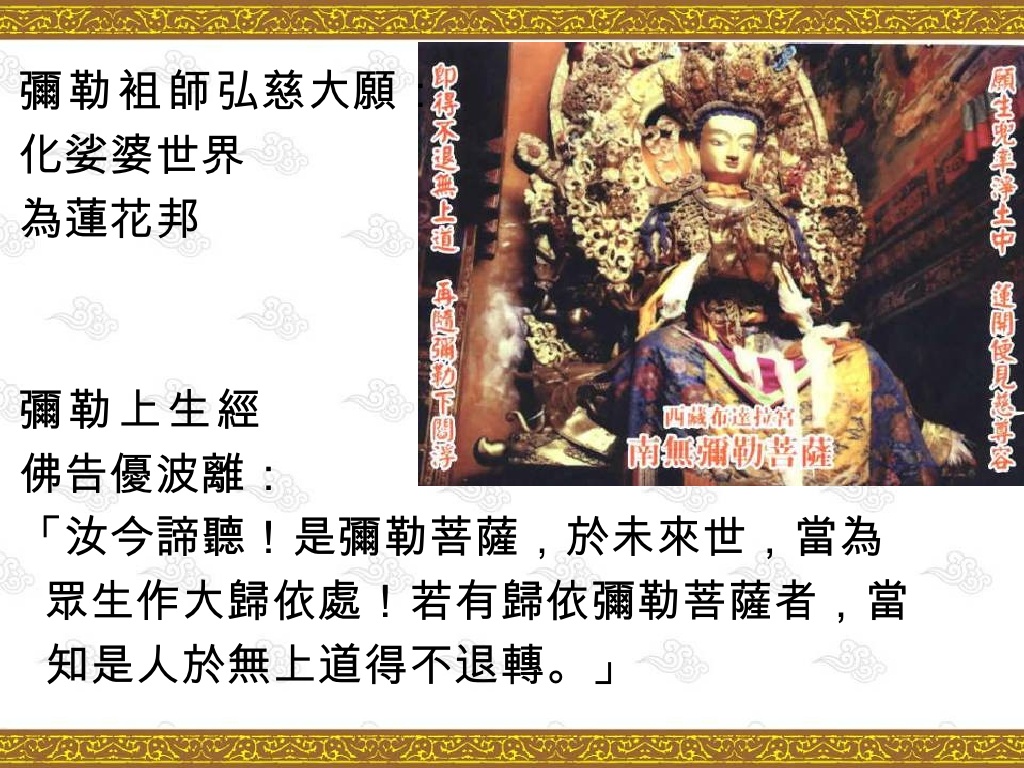 天道三寶解說21
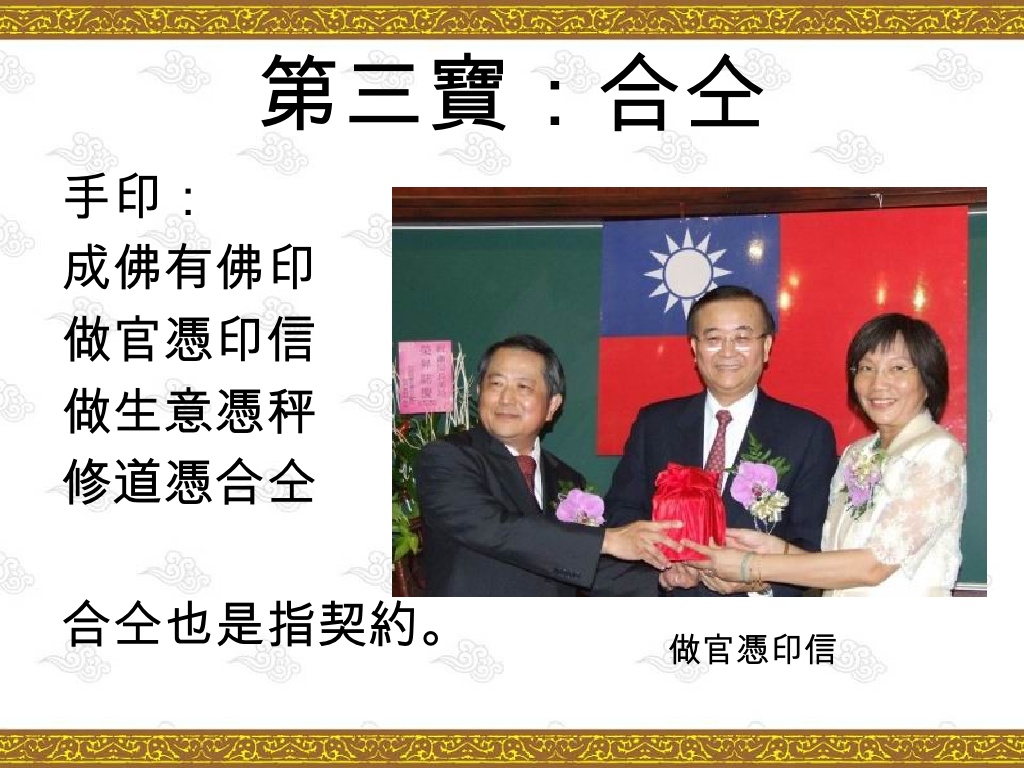 天道三寶解說22
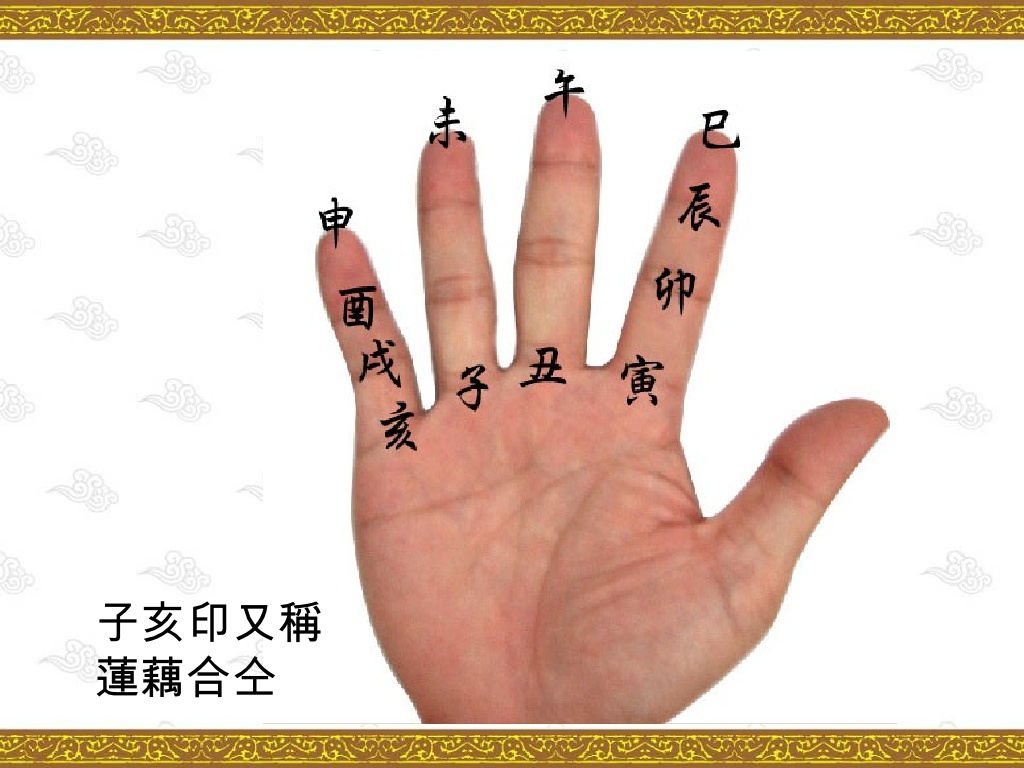 天道三寶解說23
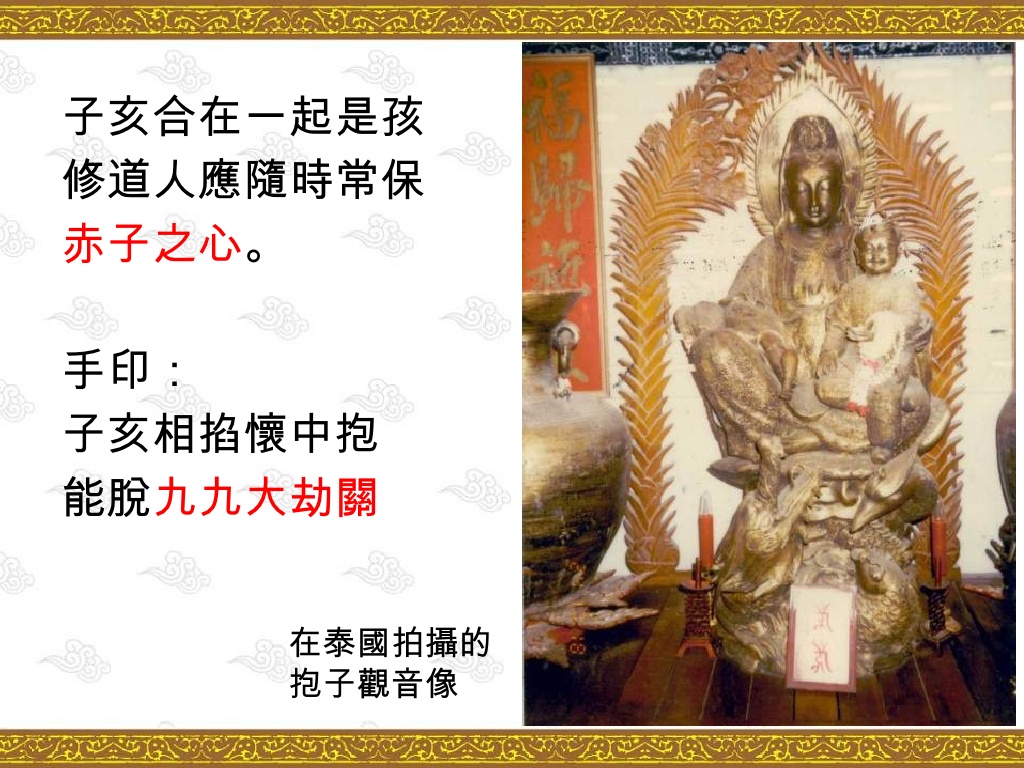 天道三寶解說24
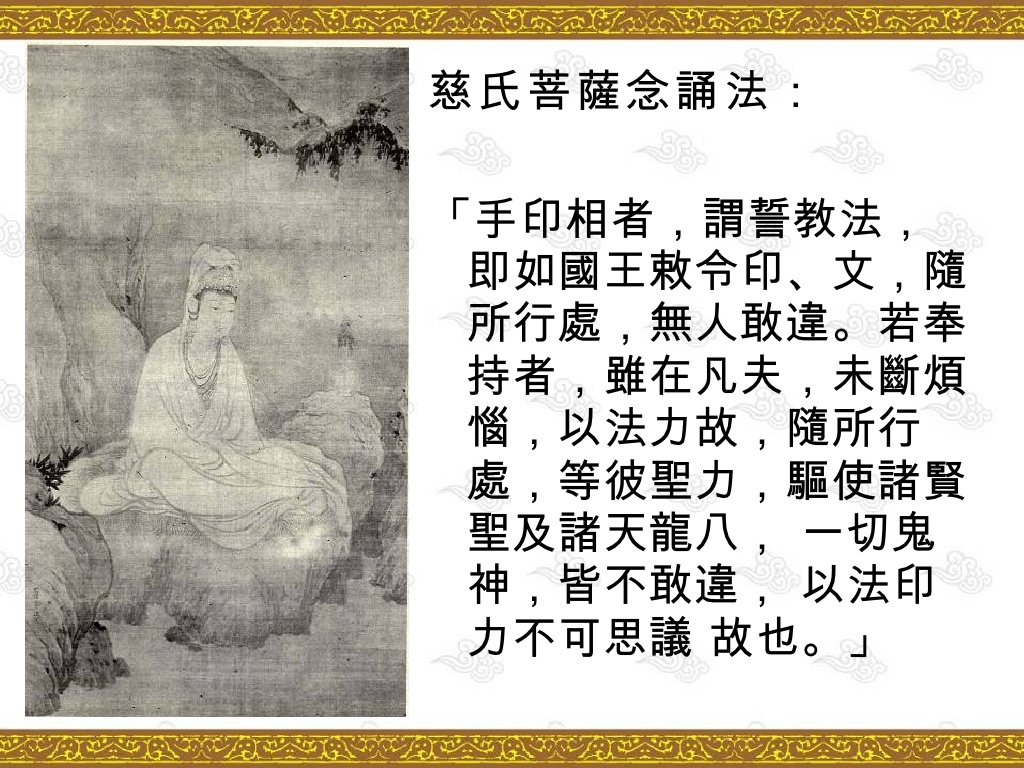 天道三寶解說25
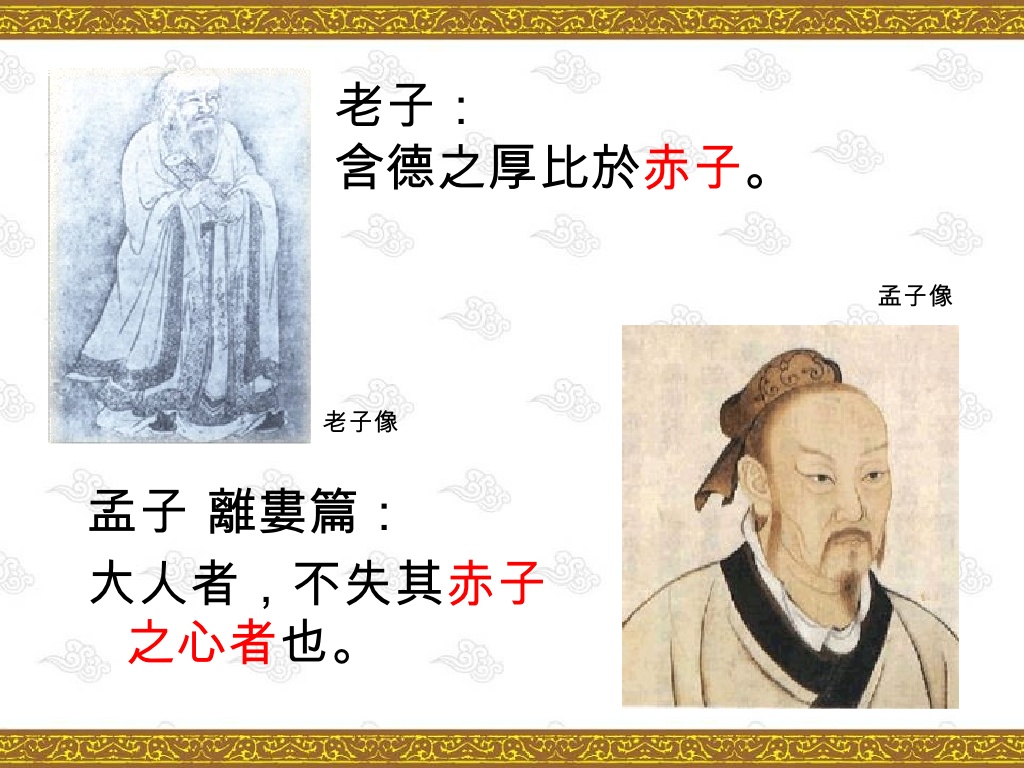 天道三寶解說26
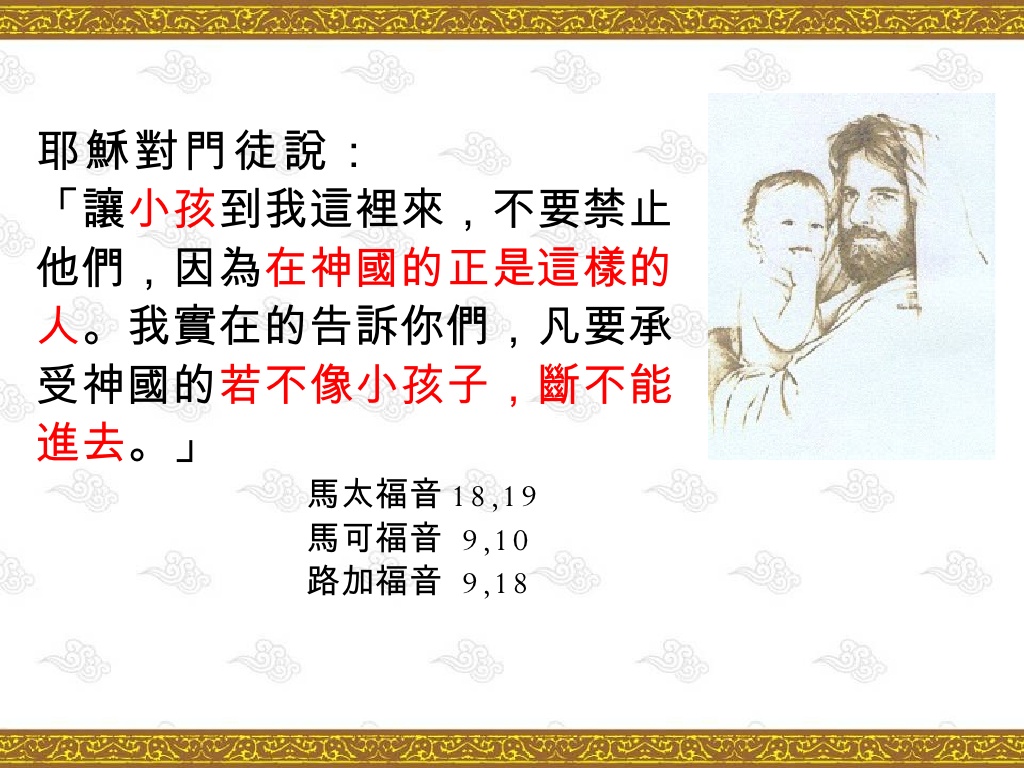 天道三寶解說27
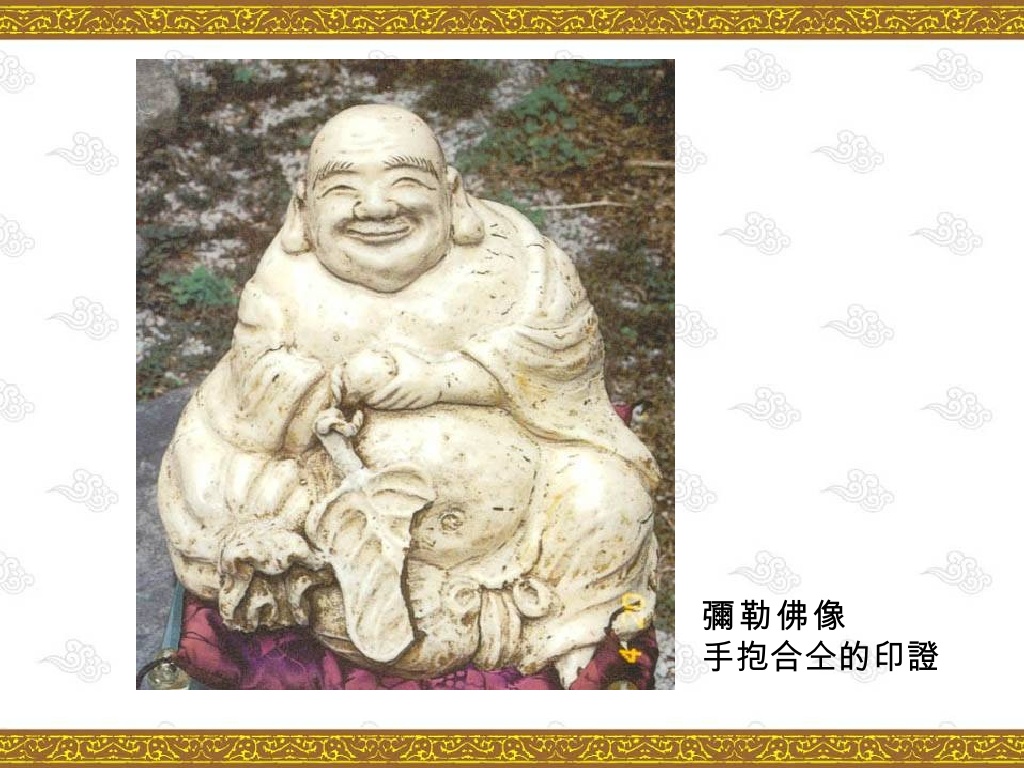 天道三寶解說28
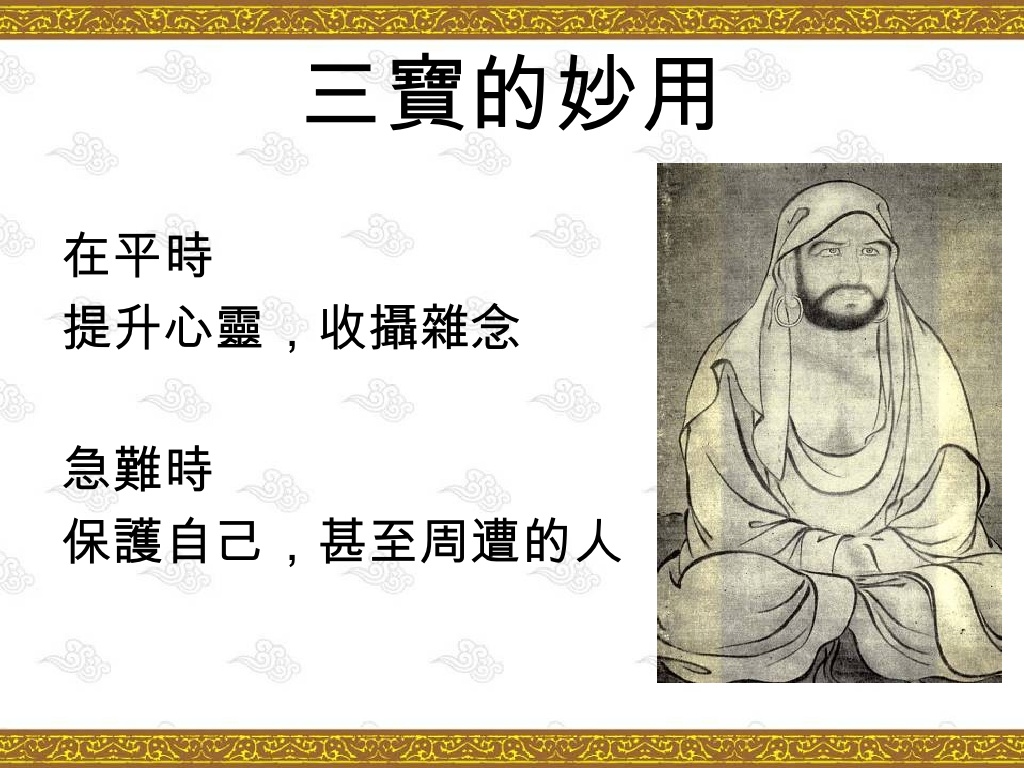 天道三寶解說29
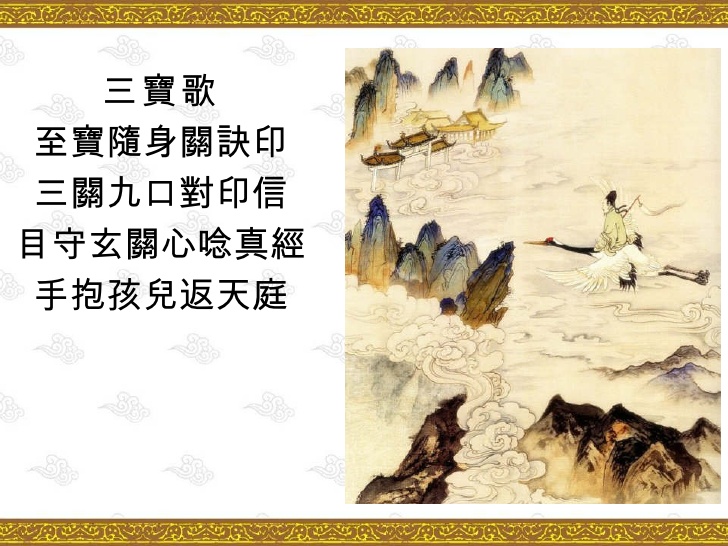 天道三寶解說30
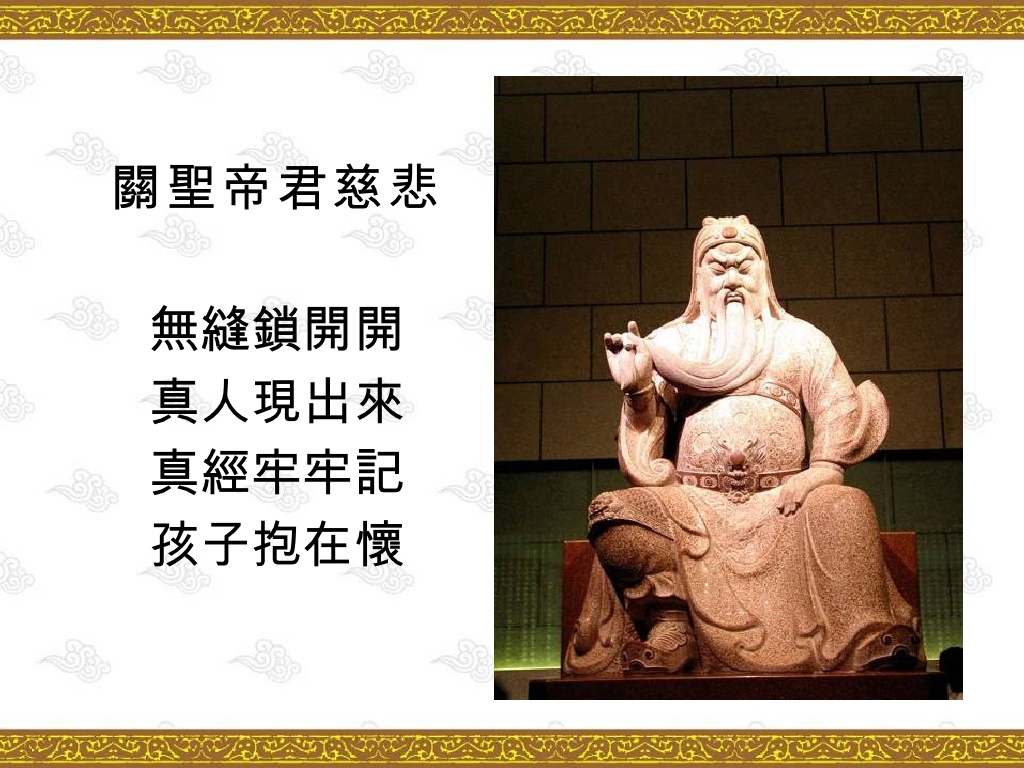 天道三寶解說31
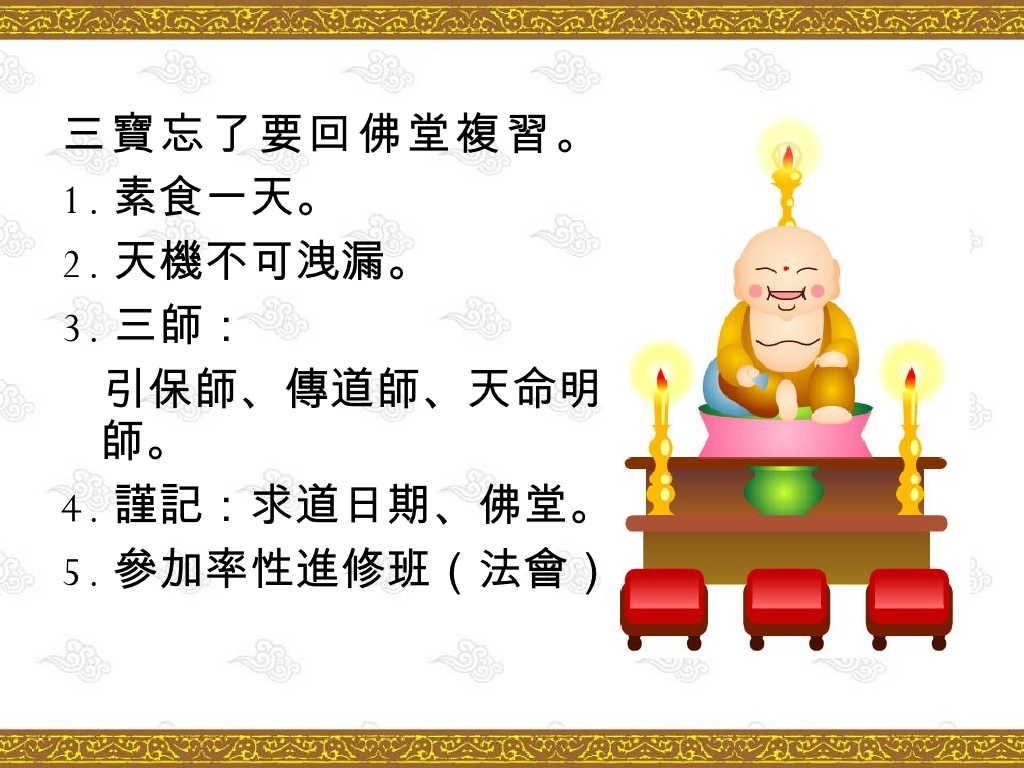 天道三寶解說32